Human Tissue Act 2004: DNA Analysis
Dr Kirstin Goldring
Biobank Facilitator
Human Tissue Act 2004
HT Act implemented 1st September 2006: 
Regulates removal, storage and use of tissue and organs from the deceased, and the storage and use of tissue from the living
HT Act: General Information
Covers England, Wales and Northern Ireland. Separate legislation in Scotland – the Human Tissue (Scotland) Act 2006 
HT Act does not apply retrospectively
Foetal tissue is treated as any other tissue under the Act, although embryos and gametes are excluded
Consent is the overarching principle
Human Tissue Authority – Regulatory Authority
HTA provides advice and guidance about two laws: the Human Tissue Act 2004, and the EU Tissue and Cells Directives - European laws that have been implemented in the UK via the Quality and Safety Regulations
These laws ensure human tissue is used safely and ethically, with proper consent. 
HTA was set up to regulate removal, storage, use and disposal of human bodies, organs and tissue for a number of Scheduled Purposes
HTA was established on 1st April 2005
HTA - Regulation
Regulatory aim
To create an effective regulatory framework for the removal, retention, use and disposal of human tissue and organs in which the public and
professionals have confidence.
The HTA does not regulate the diagnosis or treatment of illnesses
in living people, as this is not covered by the HT Act.
HTA – DNA
Section 45 of the Human Tissue Act 2004 deals with consent and the use of DNA 

The HTA's remit in the area of DNA analysis is overseeing the consent provisions of the HT Act.
Relevant Material vs Bodily Material
BODILY MATERIAL: Material that has come from a human body (living or deceased) and consists of or includes human cells.
This includes hair, nails and gametes. Extracted DNA and RNA (where no whole cells remain) are not classed as bodily material.

RELEVANT MATERIAL: Material other than gametes, which consists of or includes human cells (does not include embryos).
HTA – DNA
In most circumstances it is an offence to have any bodily material (vs relevant material) with intent to analyse the DNA in it without qualifying consent
	Excepted ‘bodily material’
All existing holdings that are held prior to 1 September 2006 and at least 100 years have elapsed since death
Existing holdings as long as not in possession, or likely to come into possession of information which could identify whose body the material is from
Any material manufactured outside the body is not considered ‘bodily material’ e.g. cell lines; or An embryo outside the human body (regulated Human Fertilisation and Embryology Act 1990).

Offence does not apply if results are to be used for one of the ‘excepted’ purposes (next slide)
Very complex area with exceptions, any doubt contact HTA for specific advice
[Speaker Notes: Bodily Material includes hair, nails and gametes on top of relevant material.

This excepted material is from MRC DNA sheet, HTA says:
This is bodily material which is excepted from the provisions of Section 45 of the Human Tissue Act 2004. Bodily material is ‘excepted’ if: 
 		
It is material which has come from the body of a person who died before the 1 September 2006 and at least 100 years have elapsed since the date of the person’s death
It is an existing holding and the person who has it is not in possession, and not likely to come into possession, of information which could identify whose body the material has come from
It is an embryo outside the human body]
HTA – DNA
‘excepted' purposes 
medical diagnosis or treatment of that person 
for the purposes of the coroner (England, Wales and Northern Ireland) / Procurator Fiscal (Scotland) 
prevention/detection of crime or prosecution 
national security 
court / tribunal order or direction 
where the bodily material is from the body of a living person - use for clinical audit, education or training relating to human health, performance assessment, public health monitoring and quality assurance 
where the bodily material is an existing holding - use for clinical audit, determining the cause of death, education or training relating to human health, establishing after death the efficacy of any drug or treatment administered, obtaining scientific or medical information about a living or deceased person which may be relevant to another person (including a future person), performance assessment, public health monitoring, quality assurance, research in connection with disorders or functioning of the human body and transplantation 
obtaining scientific or medical information about the person from whose body the DNA has come where the bodily material is the subject of either a direction by the HTA or a court order under paragraph 9 Schedule 4 of the HT Act and the information may be relevant to the person for whose benefit the direction or order is made 
research in connection with disorders or functioning of the human body, provided the bodily material comes from a living person, the person carrying out the analysis is not in, and not likely to come into, possession of identifying information and the research is ethically approved. The Secretary of State may also specify the circumstances in which the High Court, or in the case of Scotland, the Court of Session may order that use of the results of DNA analysis for research purposes is an ‘excepted' purpose 
where the DNA has come from an adult lacking capacity under the law of England, Wales and Northern Ireland or is an adult with incapacity under the law of Scotland and neither a decision of that person to or not to consent is in force, use for any purposes specified in Regulations made by the Secretary of State (see above)
HTA - Consent DNA
What is qualifying consent?

Qualifying consent is consent that fulfils the requirements of the HT Act and therefore allows DNA analysis to be carried out without committing an offence. Schedule 4 of the HT Act 2004 sets out who can give qualifying consent. The requirements differ depending on whether the person is deceased or living, an adult or child

The HTA Code of practice on Consent states that if consent has been obtained for an activity which is a scheduled purpose, it is not normally necessary to take consent again for DNA analysis in the course of carrying out this activity (i.e. research) but it is best practice to make clear to the donor or consenting person that their bodily material may be used for DNA analysis, if that is the intention. Consent does not have to be in writing for the purposes of DNA analysis. If it was taken verbally, this should be documented for evidence.

In cases where an adult dies, a person (such as a relative or friend) who was close to them at the point of death, may give consent for a DNA test. In much of the HT Act (as set out in subsection 27(4)), this operates on a hierarchical basis, but in cases relating to DNA analysis, this ranking does not apply. The person giving consent should, however, be encouraged to discuss the decision with other family members. At the time of discussing consent, it should be raised with the family whether they wish to know of any results that may have potential significance such as a genetic condition. 

Consent does not have to be in writing for the purposes of DNA analysis. If it was taken verbally, this should be documented for evidence.
HTA - Consent DNA
Who can give qualifying consent for DNA analysis? - LIVING PERSON

Living adults with capacity to consent
Consent for analysis of DNA should be obtained from this individual.

Living adults without capacity to consent
In the case of adults without capacity, consent should be obtained according to local legislation:
Mental Capacity Act 20054 (England & Wales, for research
October 2007); or
Adults with Incapacity (Scotland) Act 2005.
Guidance on consideration of competency is available from the Department of Health.

Living children
If no decision to consent or not consent is in place, or the child is not competent or not willing to make a decision, qualifying consent for analysis of DNA may be given by a ‘person with parental responsibility’ (or in Scotland, a ‘person with parental responsibilities in relation to the child’).
HTA - Consent DNA
Who can give qualifying consent for DNA analysis? - DECEASED PERSON

Deceased adults
After death, qualifying consent for analysis of DNA may be given by anyone who stood in a qualifying relationship with the deceased adult immediately before their death.
The ranking method specified by HTA for other purposes does not apply for analysis of DNA. Any person in a qualifying relationship (any of those listed below) can give consent.
a) Spouse or partner (includes civil/same sex)
b) Parent or child (any age)
c) Brother or sister
d) Grandparent or grandchild
e) Niece or nephew
f) Stepfather or stepmother
g) Half-brother or half-sister
h) Friend of long-standing

Deceased children
Qualifying consent for analysis of DNA may be given by a person with parental responsibility (or in Scotland, a person with parental responsibilities in relation to the child).
If none, a person in a qualifying relationship with the deceased child immediately before their death can give consent (see above list).
Flowcharts – DNA consent
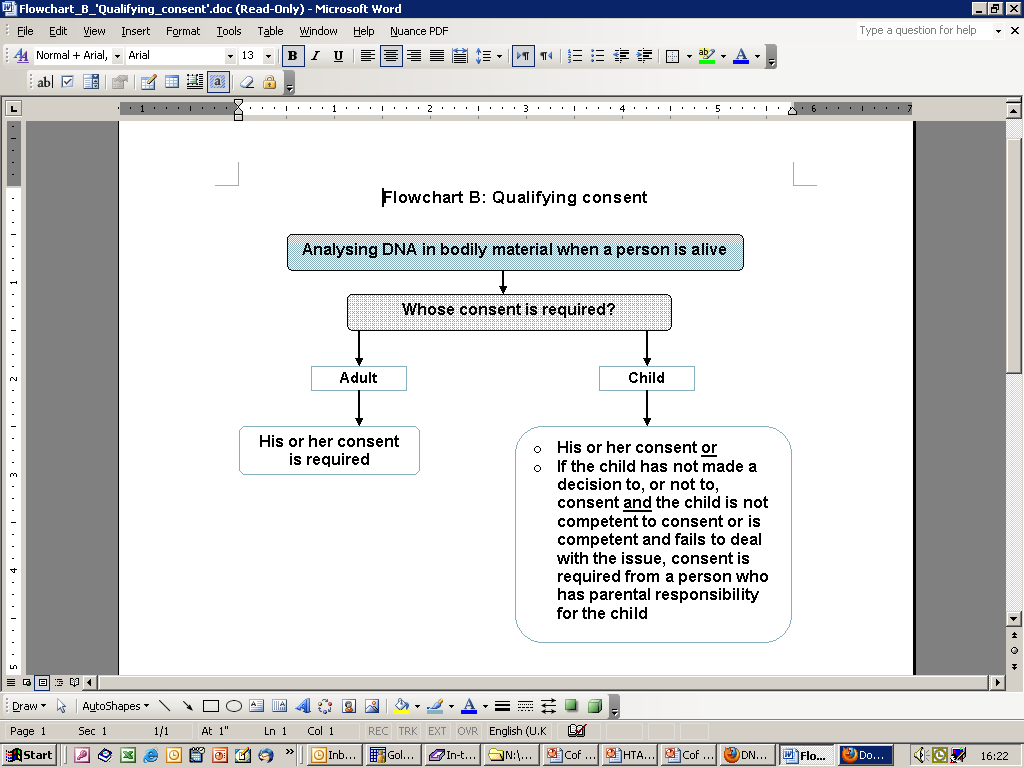 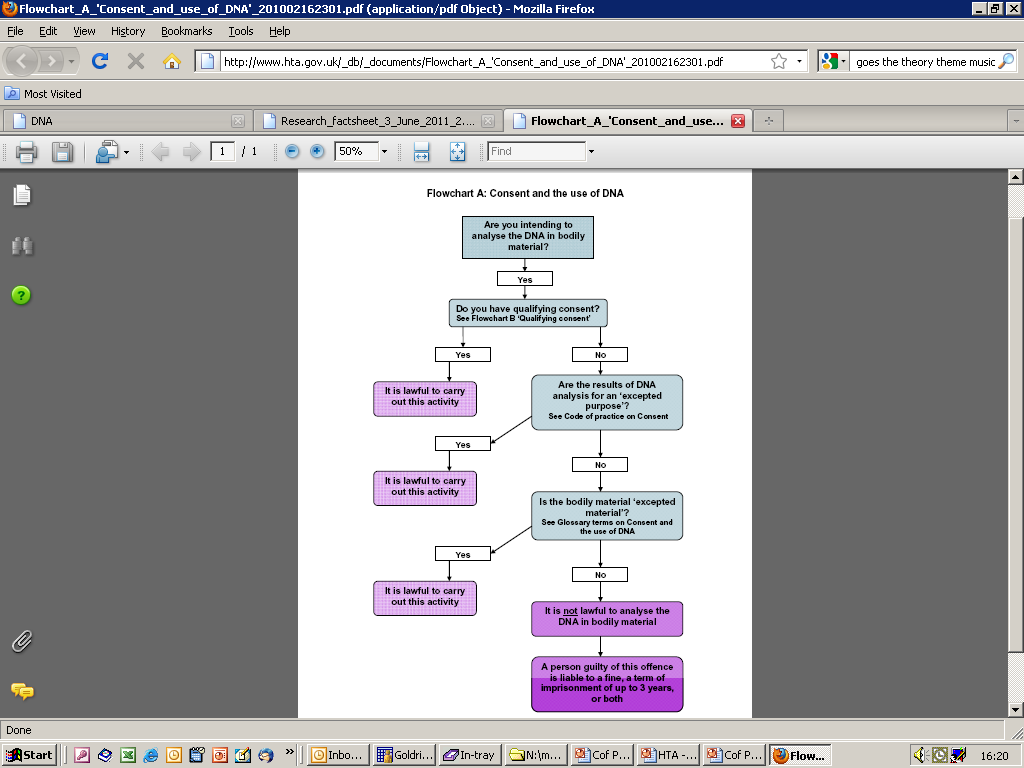 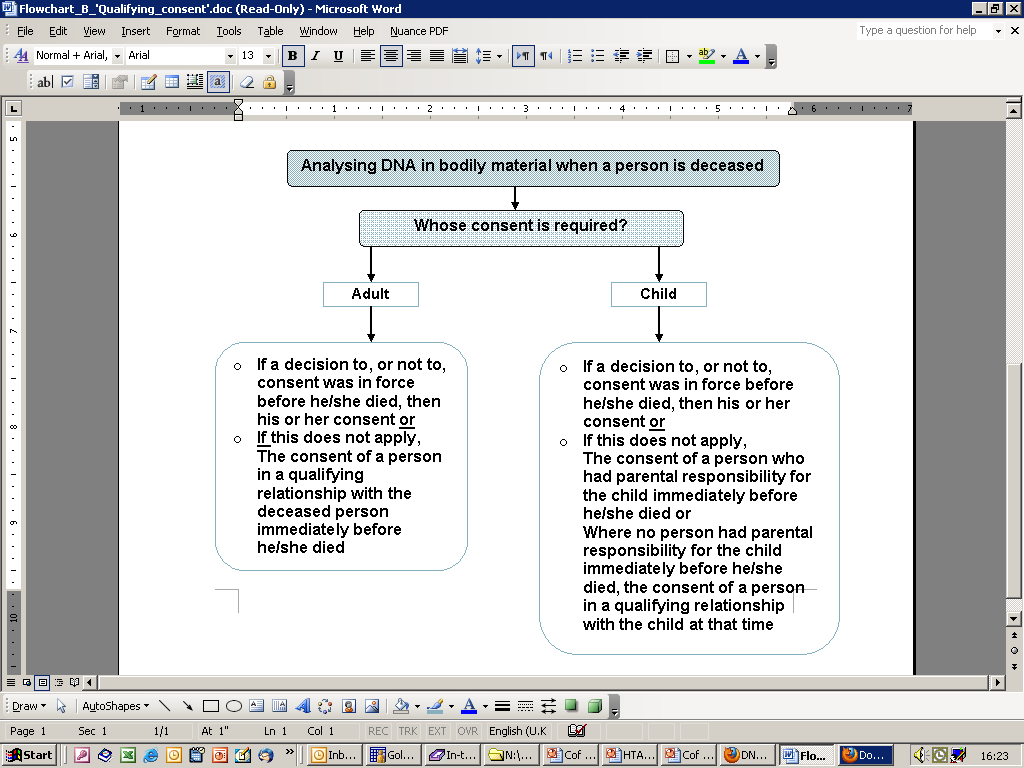 HTA - Consent DNA
Mental capacity and DNA analysis

Regulations9 state that the following are ‘excepted purposes’ for which research involving DNA analysis from adults without capacity (or adults with incapacity in Scotland) can be undertaken without qualifying consent.

England, Wales and Northern Ireland:
 Purposes of a clinical trial authorised and carried out in accordance with the Medicines for Human Use (Clinical Trials) Regulations 2004.
 Purposes of research (in connection with disorders, or the functioning of the human body) which has been ethicallyapproved (by an NHS REC), and cannot reasonably beanonymised or carried out on persons with capacity to consent.

England and Wales only:
 Purposes of intrusive research under the Mental Capacity Act 2005

Scotland:
 Purposes of a clinical trial authorised and carried out in accordance with the Medicines for Human Use (Clinical Trials) Regulations 2004.
 Purposes of surgical, medical, nursing, dental or psychological research permitted under section 51 of the Adults with Incapacity (Scotland) Act 2006.
HTA - Consent DNA
In exceptional circumstances, DNA analysis may be used for obtaining scientific or medical information about the person whose body manufactured the DNA, even if their consent has not been obtained. The HTA has established a process to permit the analysis of DNA without consent, provided that it is satisfied that certain conditions have been met [www.hta.gov.uk/guidance/non-consensual_dna_analysis.cfm].
HTA - Consent DNA
To summarise:
Qualifying consent is legally required for research if the tissue is:
 From a living person and samples are identifiable; or
 From a living person and samples are anonymised (see Definitions) but NHS REC approval has not been obtained or is not pending; or
 From a deceased person and collected after 1 September 2006 (for both anonymous and identifiable samples).
Existing holdings from living or dead (stored before 01 Sept 2006) - 			consent not required
 Deceased holdings (since after 01 Sept 2006) – 
consent required (qualifying relationship) 
 Living (since after 01 Sept 2006) – 
consent required (generic and enduring)
Unless:
ethically approved project (specific) and person carrying out the analysis is not in and not likely to come into possession of ID information or excepted purpose - consent not required

But good practice to obtain consent!
Ethics – DNA
Under HTA: the only circumstances where ethical approval is legally required in relation to DNA research, is where cellular material from the living (e.g. blood) is stored with the intention of conducting DNA analysis without consent from the person whose body manufactured the DNA.
	- then, ethical approval from NHS REC is required under the Act

Where consent is in place for DNA analysis, no requirement for ethical approval would arise.

In circumstances where consent to analyse the DNA has only been given for a specific study – further ethical approval would be need to be sought to analyse DNA in further projects. This can be anticipated by seeking broad consent at the outset.

Under Research Governance systems, ethical approval is not required for research using anonymised extracted DNA, as the research involves neither tissue nor data of NHS patients
Ethics only if identifying data held with sample.
Researchers using anon DNA can seek ethical review on a voluntary basis. E.g if required by funder /sponsor of if project unusual issues requiring advice
Ethics – extracted DNA/RNA
For studies analysing DNA/RNA samples obtained from healthy volunteers, ethical approval can be obtained from a UK university REC providing qualifying consent has been obtained

University RECs can also approve analysis DNA/RNA for further projects if consent has only been sought for a specific project

Where extracted DNA/RNA samples are imported, UK REC approval is not required, appropriate ethical review should be carried out in the source country.
Ethics – DNA Banks (“genetic databases”)
Voluntary applications may be made for review of DNA banks using the Research Tissue Bank application process, and this could provide generic approval for future projects using identifiable or non-identifiable DNA. 

The RTB process may be used for any stored biological material, not only where it is relevant material under the HTA.
HTA: Non-consensual DNA analysis
The Authority may in exceptional circumstances, provided that it is satisfied that certain conditions have been met, make a direction that DNA analysis may be used for obtaining scientific or medical information about the person whose body manufactured the DNA even if their consent has not been obtained. 

Conditions under 9(2)  - “not reasonably possible to trace the person”
If the Authority is satisfied - 
a) that bodily material has come from the body of a living person.
b) that it is not reasonably possible to trace the person from whose body the material has come (“the donor”).
c) that it is desirable in the interests of another person, (including a future person), that DNA in the material be analysed for the purpose of obtaining scientific or medical information about the donor, and
d) that there is no reason to believe - 
I. that the donor has died,II. that a decision of the donor to refuse consent to the use of the material for that purpose is in force, orIII. that the donor lacks capacity to consent to the use of the material for that purpose
it may direct that this paragraph apply to the material for the benefit of the other person.

Conditions under 9(3) – “reasonable efforts have been made to get the donor to decide”
If the Authority is satisfied - 
a) that bodily material has come from the body of a living person,
b) that it is desirable in the interests of another person (including a future person) that DNA in the material be analysed for the purpose of obtaining scientific or medical information about the person from whose body the material has come (“the donor”),
c) that reasonable efforts have been made to get the donor to decide whether to consent to the use of the material for that purpose,
d) that there is no reason to believe - 
I. that the donor has died,II. that a decision of the donor to refuse to consent to the use of the material for that purpose is in force, orIII. that the donor lacks capacity to consent to the use of the material for that purpose, and
e) that the donor has been given notice of the application for the exercise of the power conferred by this sub-paragraph,
it may direct that this paragraph apply to the material for the benefit of the other person.
[Speaker Notes: The ‘not reasonably possible to trace’ provision applies where for instance a relative is missing, or is known to have moved abroad and contact has been lost. 
Essentially, the exception in the HT Act provides a last resort option for a relative who requires information about, for example, a genetic condition known to affect the untraceable donor. It does not apply to a case where the donor has consented or refused consent.
Based on advice from the Department of Health, the Authority estimates that the likely number of applications for the ‘untraceable relative’ scenario to be a handful a year.
The ‘reasonable efforts to get the donor to decide’ provision applies to a situation where the relative has neither refused nor consented to DNA analysis to be carried out on his/her bodily material, but has simply not responded to requests by the applicant for a decision to be made about whether such an analysis be carried out. 
Based on advice from the Department of Health, the Authority estimates that the likely number of applications for this exemption to be rarer than the ’untraceable scenario’ with therefore very few cases to be processed by the HTA.
In this case, notice of the application must be given to the potential donor and this must be verified by the applicant. The application process is not a substitute for the need to ask the donor for their consent in the first place. 
The ‘reasonable efforts to get the donor to decide’ scenario allows for the kind of situation where, for instance, the analysis of a person’s tissue could yield information vital to their relatives – such as to predict the likelihood of a genetic condition in a relative, or to help diagnose and treat a condition.]
HTA: Non-consensual DNA analysis
The application process
The application process – including scrutiny of applications, decision making and any checks – will be carried out by the HTA executive.

For the Authority to be satisfied that reasonable efforts have been made to contact the potential donor, an audit trail must be in place. In order to satisfy itself, the Authority would require the following evidence:
An application made to the Authority for a direction to be issued – under either 9(2) or 9(3).
A declaration would have to be sworn before a solicitor or notary public (this will incur an expense for the applicant in terms of swearing fees, but the Authority considered this to be justified given that it needs to be satisfied that the application is genuine), signed by the declarant and witnessed, setting out that concerted attempts had been made to contact the potential donor in question. 
The final letter and all other letters or evidence of contacts set out in the declaration.

The Authority will then makes its decision as to whether the applicant making the application may be granted the exemption, and issue its decision to the applicant in writing. It will be the applicant’s responsibility to confirm in writing when the exemption has been invoked. 

If the Authority is not satisfied with the evidence, it can ask for further information or evidence to support and ultimately to refuse the application. 

If an application is refused, the applicant would be supplied with an accompanying rationale to justify the basis on which such a refusal had been made.
Useful Links
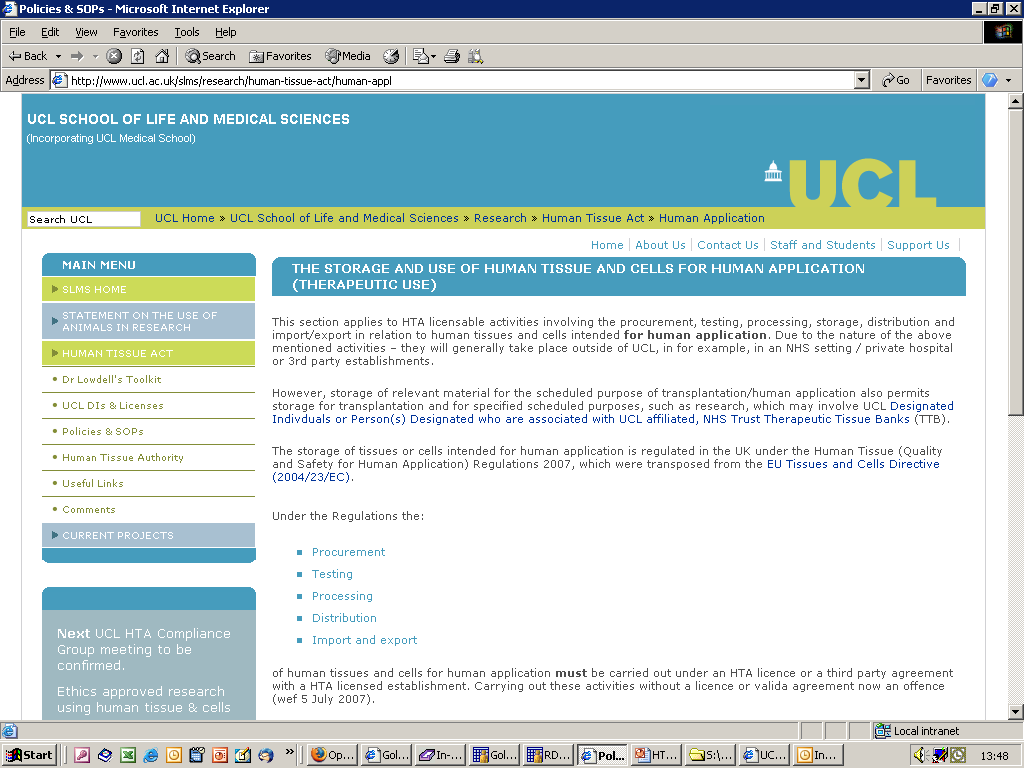 UCL
HTA: http://www.ucl.ac.uk/slms/research/human-tissue-act
Data protection: http://www.ucl.ac.uk/efd/recordsoffice/data-protection/
http://www.ucl.ac.uk/joint-rd-unit/keydocs2/DPAGuidance
HTA
http://www.hta.gov.uk/aboutus.cfm


ETHICS
National Research Ethics Service (NRES): http://www.nres.npsa.nhs.uk/
Integrated Research Application System (IRAS):
https://www.myresearchproject.org.uk/Signin.aspx

MRC Toolkits:
Data and Tissue toolkit:
http://www.dt-toolkit.ac.uk/home.cfm
About us 
Licensing and inspections 
Donations 
Legislation, policies and codes of practice 
Training and conferences 
Publications 
Consultations 
News and events
Test your knowledge!
http://www.rsclearn.mrc.ac.uk/
Thank you

For further information, please contact me
k.goldring@ucl.ac.uk